Luma Learning Lesson #36:
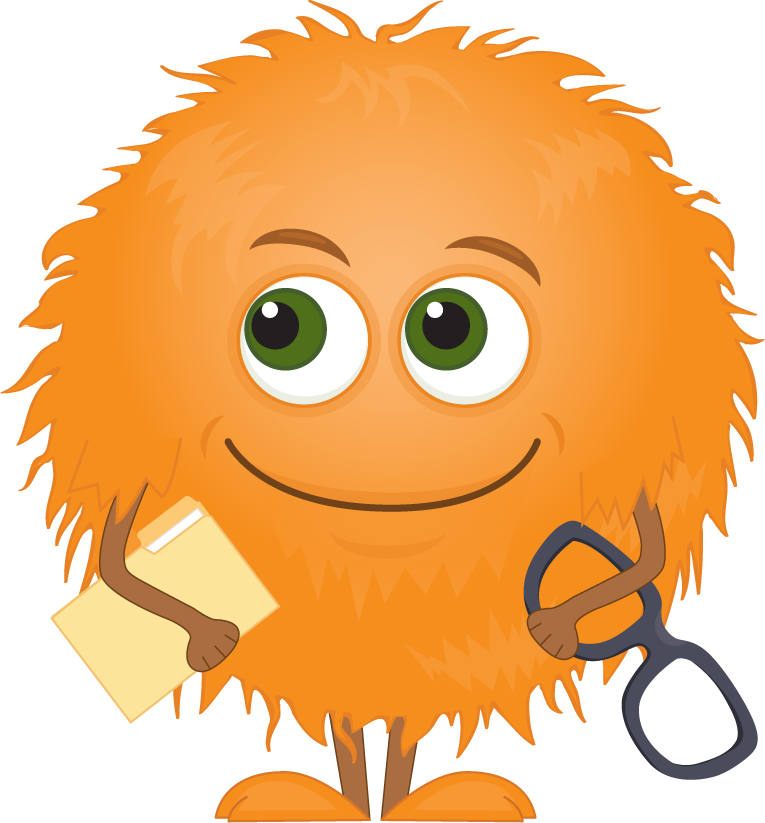 Conflict De-Escalation Strategies
Removal/Walk Away
If any situation scares you or you feel unsafe. Leave and call for help. One quick way to stop conflict is to remove yourself from the situation. If you are observing other coworkers in the middle of an escalated situation, encourage them to take a break from the project; stepping away from the table allows them to reset and think about the situation away from other coworkers.
Calm Yourself, Take a Breath, and Listen
It is natural if you are in the middle of an escalated situation, to continue to raise your voice or talk over the other person. First, calm down before interacting. To do this, take a deep breath. Always encourage employees or coworkers to become calm if ever in an escalated situation. As difficult as it may be, try to listen and take all the information in. Just by pausing, listening, and stopping the conversation may help de-escalate the situation. A situation can not escalate if you do not engage in it. Remain calm and patient when interacting with a coworker that may be upset. We know this is easier said than done. You can be the bigger person!
Check Your Voice and Body Language
Use a low, dull tone of voice and do not get defensive...even if it is directed at you and you feel attacked! Also check your own body language, place your hands in front in an open and relaxed position. Definitely don’t roll your eyes, shrug your shoulders or point your fingers at a person. Keep a safe distance from the person. Do not get in their personal space.
Beware of the Surroundings
Always be aware of your surroundings. Are there objects that could be thrown? Check to see where the nearest exit is so you can leave and you don’t feel trapped.
Expressing Empathy and Understanding
Showing empathy even when you feel you are right may be difficult, but if you express an understanding of why a person feels a particular way will go a long way with conflict. It is ok to agree to disagree. You can paraphrase what they saying so they know that you understand where they are coming from. You may ask questions and take notes to help get clarification and form resolution ideas. You can ask for ideas and solutions. Get the person’s input. Research shows it is hard for someone to stay angry at you if they agree with you.
Reflect and Regroup
Think over what you heard. You can deflect the situation about the future. Are there underlying issues that can be resolved for the future? Is this situation the proverbial “final straw”? Regroup at a later day and make plans to move forward with the project.